IPv6/IPv6 Enhanced Driven Digital Transformation
 
Brazil April 5th, 2023
Tayeb BEN MERIEM
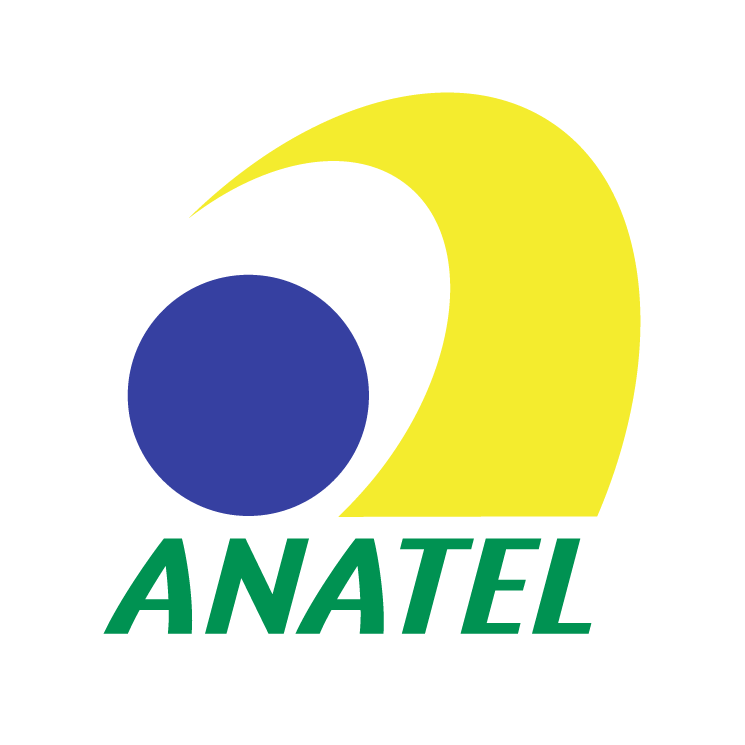 Speaker Introduction
Name:  		Tayeb BEN MERIEM

		* IPv6 Industry Advisor (Consultant, Huawei)
Position: 		* IPv6 Evangelist (IPv6 Forum)
		* ITU-T / SG11 Vice Chair of the Focus Group FG-FTB  (Federated Testbeds) for 5G  & Beyond
		* ITU-T / Focus Group on Metaverse (FG-MV) member
		* Member of the France’s IPv6 Task Force under the governance of the French Regulation Authority 			 ( ARCEP)
		
Experience: 	* 32 years in Orange including 7 years as  Director of the IPv6 Skills Centre and many other positions
		* Leader and Co-leader of numerous projects in NGMN Alliance, ETSI, TM Forum, ITU-T
		* Co-founder and Vice President of the French IPv6 Task Force (founded in 2002)
		* Member of the EU IPv6 Task Force Steering Committee  (founded in 2001)
		* Member of the ETSI Operational Co-ordination Group (OCG) on AI (2019-2022)
		* Co-Leader of various European Commission s funded projects
		* Professor at the University of Paris (France) and Researcher at the National Scientific Research 			  Center (CNRS) of Paris France

Publications: 	* Editor of ETSI TC INT’s specifications (TSs / TRs) on Autonomic Networks and NGMN Alliance 			   White papers and TM Forum Guidebooks and Reports
		* Co-authors of numerous IEEE papers 
		* Author of a book on SDH, Networks & Services (Springer) 2000
		
Education: 		* Engineer in Telecommunication from “Institut des Mines Telecom” (IMT) of Paris (France)
		* MS in Quantum Optic and PhD on Optical Networks, University of Paris (France)
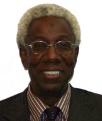 Contents
IPv6/IPv6 Enhanced Key Value for Digital Transformation
01
IPv6 Enhanced Council Introduction
02
IPv6 Policy and Experience in Europe and France
03
Public Market / B2G to capture (e.g. Digital Public Services)
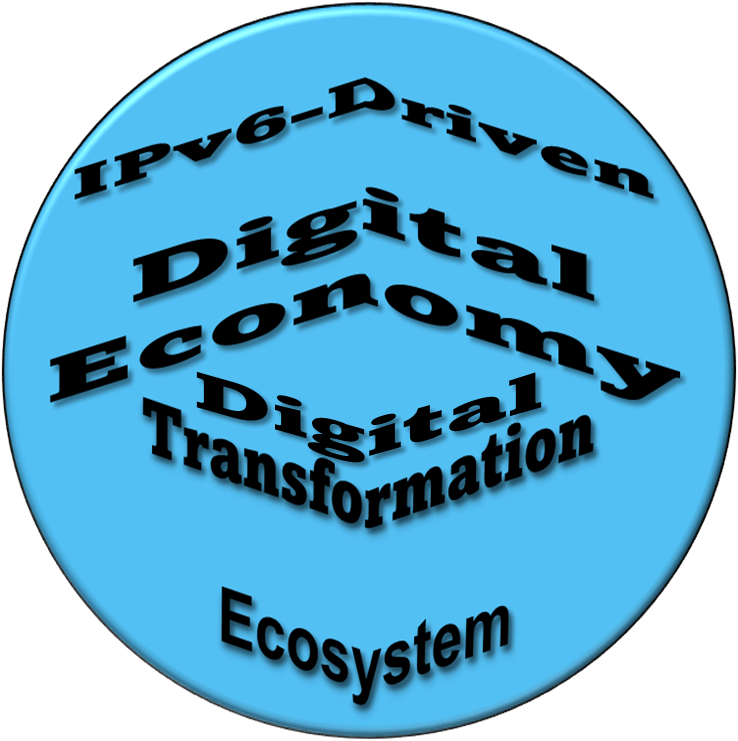 IPv6 Policies
Society-oriented
IPv6 Policies
(Social KPIs/Index)
IPv6 Policies
Business-oriented
IPv6 Policies
(Business KPIs)
Inclusive Digital Society
Empower Citizens and Society for sustainable development
More Secure & Safe Society
Internet / connectivity for all
Cost saving & Risk mitigation
Value creation
Short-term ROI
Business Assurance
New Market Opportunity (size)
Business View
Society View
Stakeholders
Stakeholders
Leadership 
& Control
Leadership 
& Control
Public Sector
Private Sector
IPv6 Policy-Driven 
Digital Transformation
  Ecosystem
Policy Makers, Regulators
Auditors, Institutions, Academia, 
Citizens, Civil Society Groups
Local / Regional / Federal Govt
CSPs / MNOs, Operators, ISPs, Enterprises, Verticals Players, SMEs
Start ups,  Innovators, Think Tanks, NGOs, Trade Associations
Influence and catalyze efforts (including incentives)
IPv6 Value Extends to Society, Business, and Industry
IPv6 index growth is correlated to GDP growth
Benefit to Society
Build digital economy infrastructure: 5G, IoT, and cloud computing
Improve social governance: reduce the probability of information leakage and online fraud
Enable digital equality: sufficient address, innovation level of national and individual knowledge
Promote innovation and entrepreneurship: enrich the supply of resources, and maintain an open and innovative system
Front-runners
Adopters
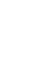 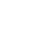 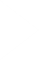 Starters
GDP p.c.
2020
(USD)
7708
10,475
17,774
GDP p.c.
2015
(USD)
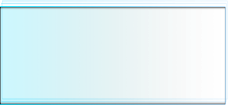 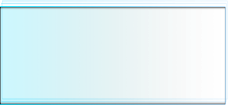 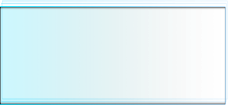 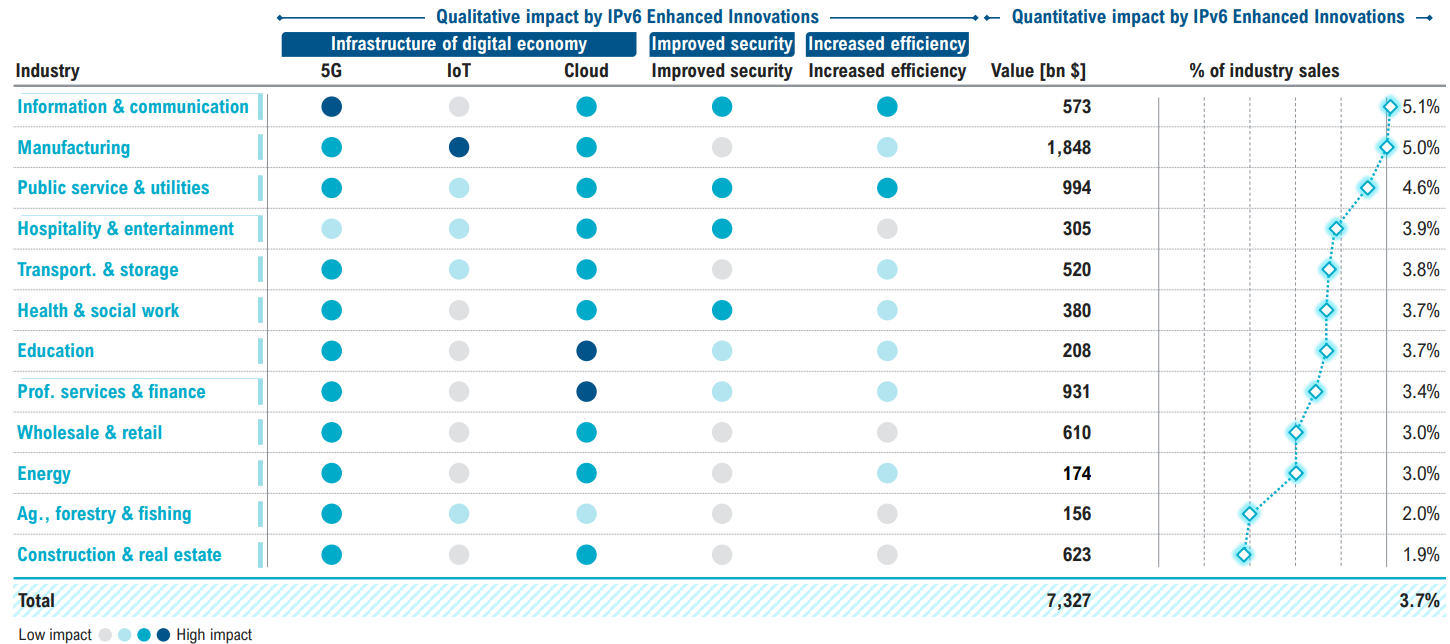 15,903
9023
7381
Benefit to Business
Impact on Global Economy
Differentiated services: digital transformation of industries, government/finance/agriculture/manufacturing/energy/city/education
Ensure network security:  improve traceability, anti-reconnaissance, and protocol security
Network efficiency improvement: overall performance of carriers and enterprises are improved, and O&M costs are reduced.
GDP Growth: quantified
Source: World Bank; Roland Berger analysis
IPv6 Enhanced can create 10 Trillion $ by 2030
Contents
IPv6/IPv6 Enhanced Key Value for Digital Transformation
01
IPv6 Enhanced Council Introduction
02
IPv6 Policy and Experience in Europe and France
03
From IPv6 to IPv6 Enhanced, Unleashing Connectivity Potential
+Automation
“IPv6 Enhancement” Six Dimensions
+Security
+Deterministic
quality
IPv6
Enhanced
IPv6 increases address space
IPv6 Enhanced improves quality
+Ubiquitous connectivity
+Ultra-high
bandwidth
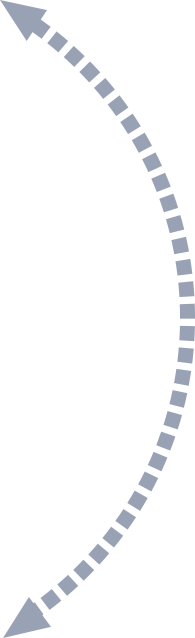 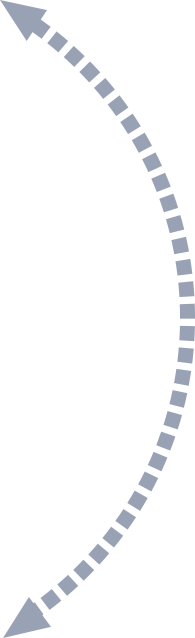 +Low latency
Improved
programmability
Increased
Address space
Improved
SLAs
Reduced
admin
Reduced
latency
Auto
configuration
Enhanced network
operations
Source:  ETSI IPv6 Enhanced Innovation (IPE) - Gap Analysis, August 2021
“IPv6 Enhancement” It includes protocol innovations such as SRv6, network slicing, iFIT, BIERv6, and APN6, and intelligent network innovation represented by network analysis, network self-healing, and automatic optimization. Improve IP network capabilities in six dimensions: wide connectivity, ultra-broadband, automation, certainty, low latency, and security.
IPv6 Enhanced Covers Various Industries and Enables Digital Transformation
Carriers
Digital government
Large enterprise
Smart finance
Smart Energy
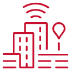 Intensive construction and dedicated network assurance
IT/OT convergence
deterministic experience
Flexible path scheduling
cloud-network synergy
intelligent management and control
Differentiated bearer
Service provisioning duration
50%
30%
99.9%
Private network streamlining rate
90%
CAPEX
TCO savings
Minute-level
Optical fiber deployment costs
Minute-level
80%
Service provisioning
99.73%
20%
Percentage of a maximum run
80%
Lease line cost
OPEX
O&M Cost
IPE (IPv6 Enhanced) Value and 2 Years Progress Summary
IPE (100+ players)
Values
Progress: 2 Years in ETSI
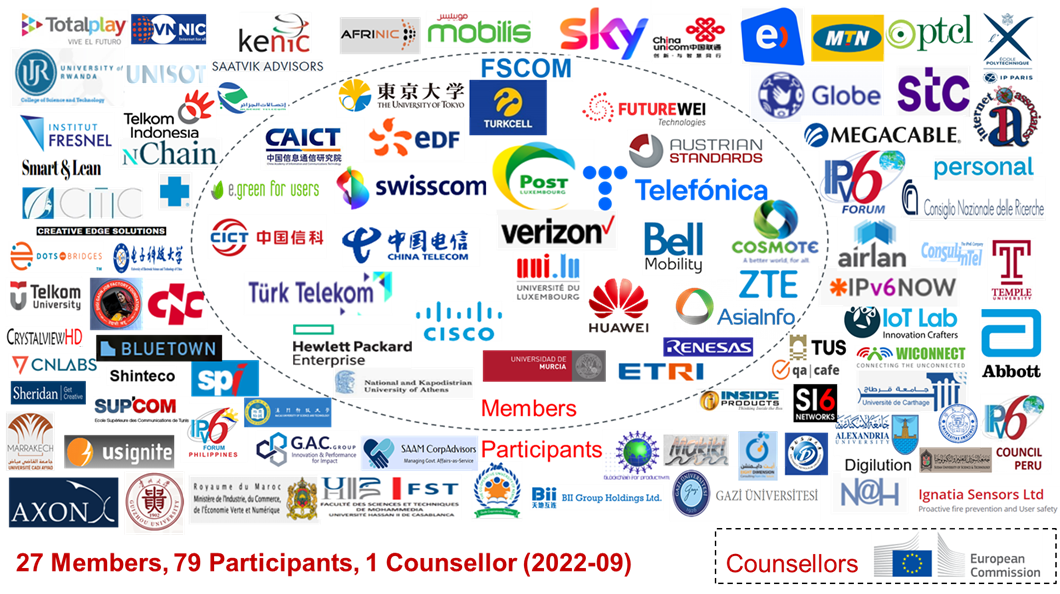 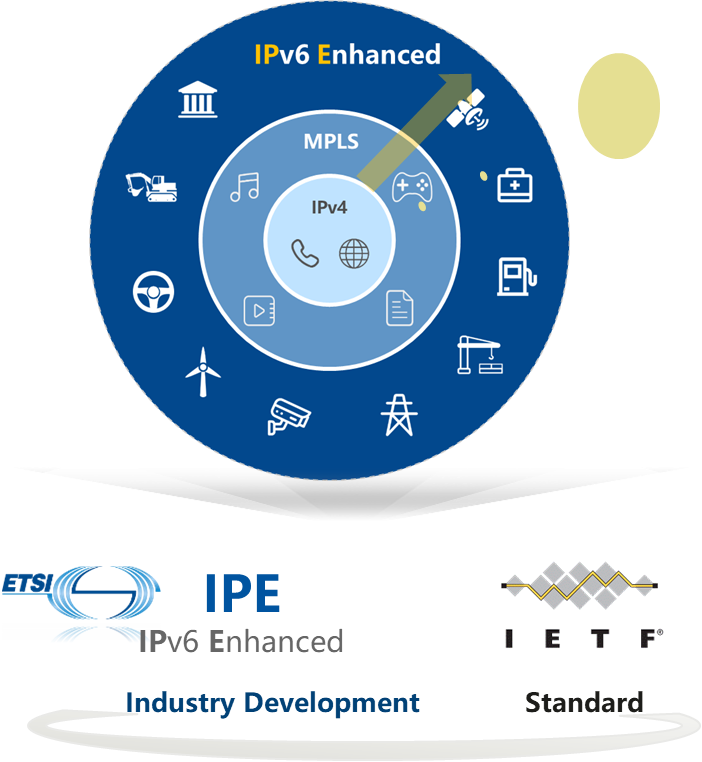 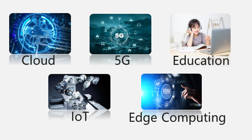 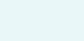 16 Work Items started: 8 Reports published
2 Webinar sponsored by ETSI, 10 speakers
IETF #115 side meeting (70 participants) 
10+ major events: presented in EU MWC and MPLS Congress. Local area events in America, Africa, Middle East and Asia
IPE and IETF play respectively roles of Industry Development and Standard for IPv6, as GSMA and 3GPP for 5G
IPE provides Use cases, e2e Reference Architecture, Deployment Practices and Guidelines, to promote IPv6 Enhanced Innovation
IPv6 Enhanced migrated to IPv6 Forum, as agreed with ETSI Board, to fulfil at best its Business Development scope
LATAM Members of the IPv6 Enhanced Council
6 Countries



8 Organizations
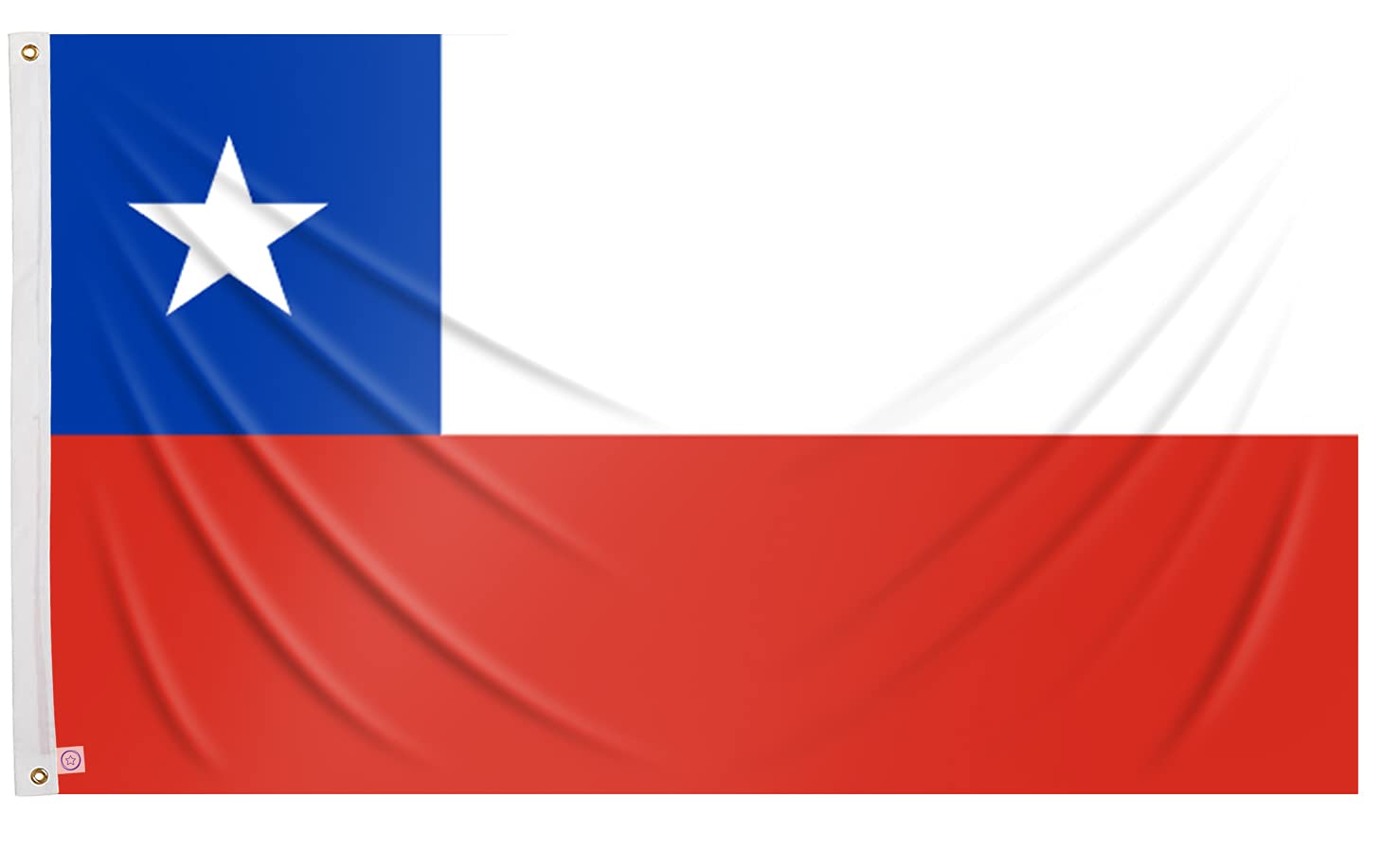 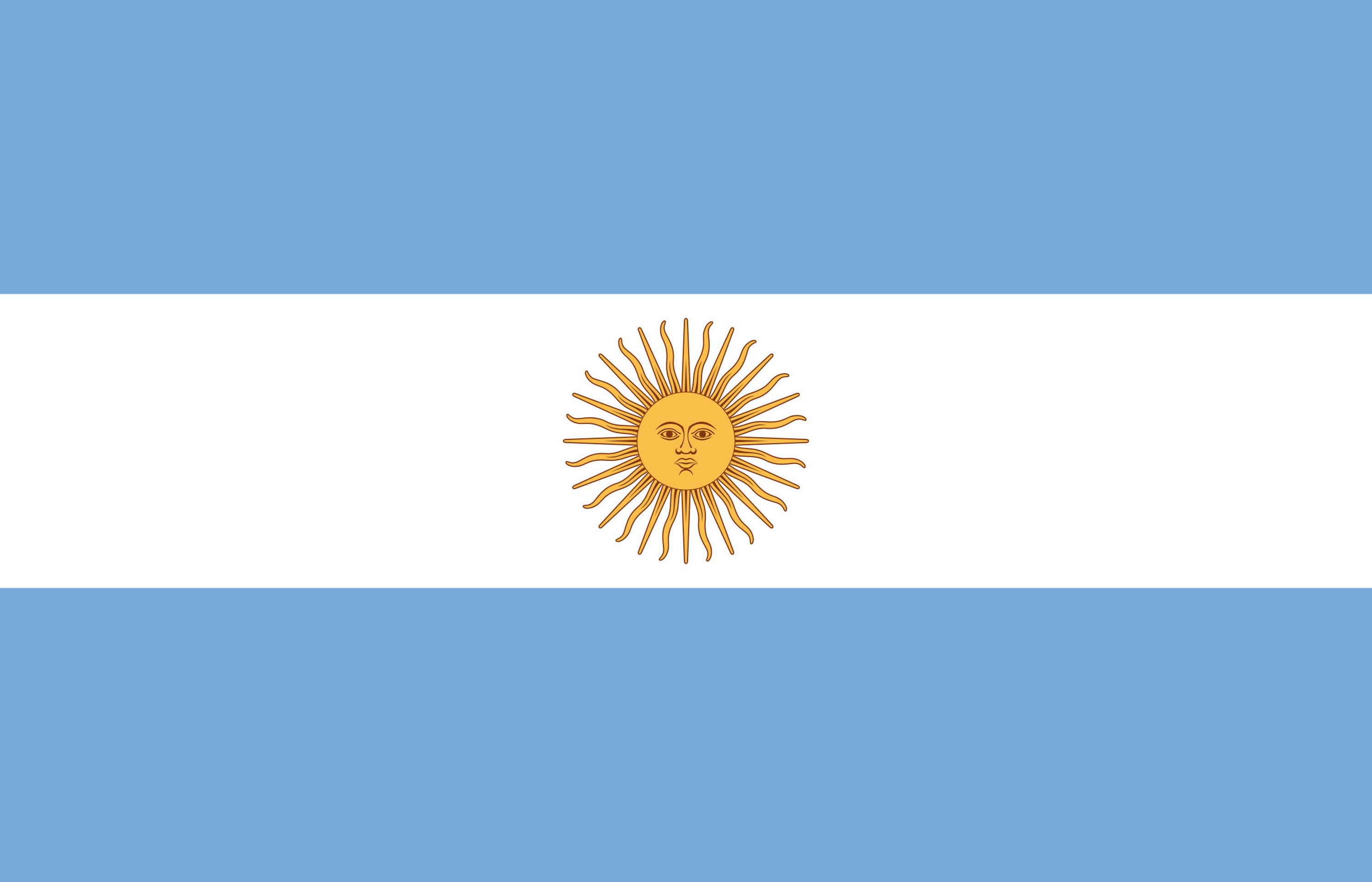 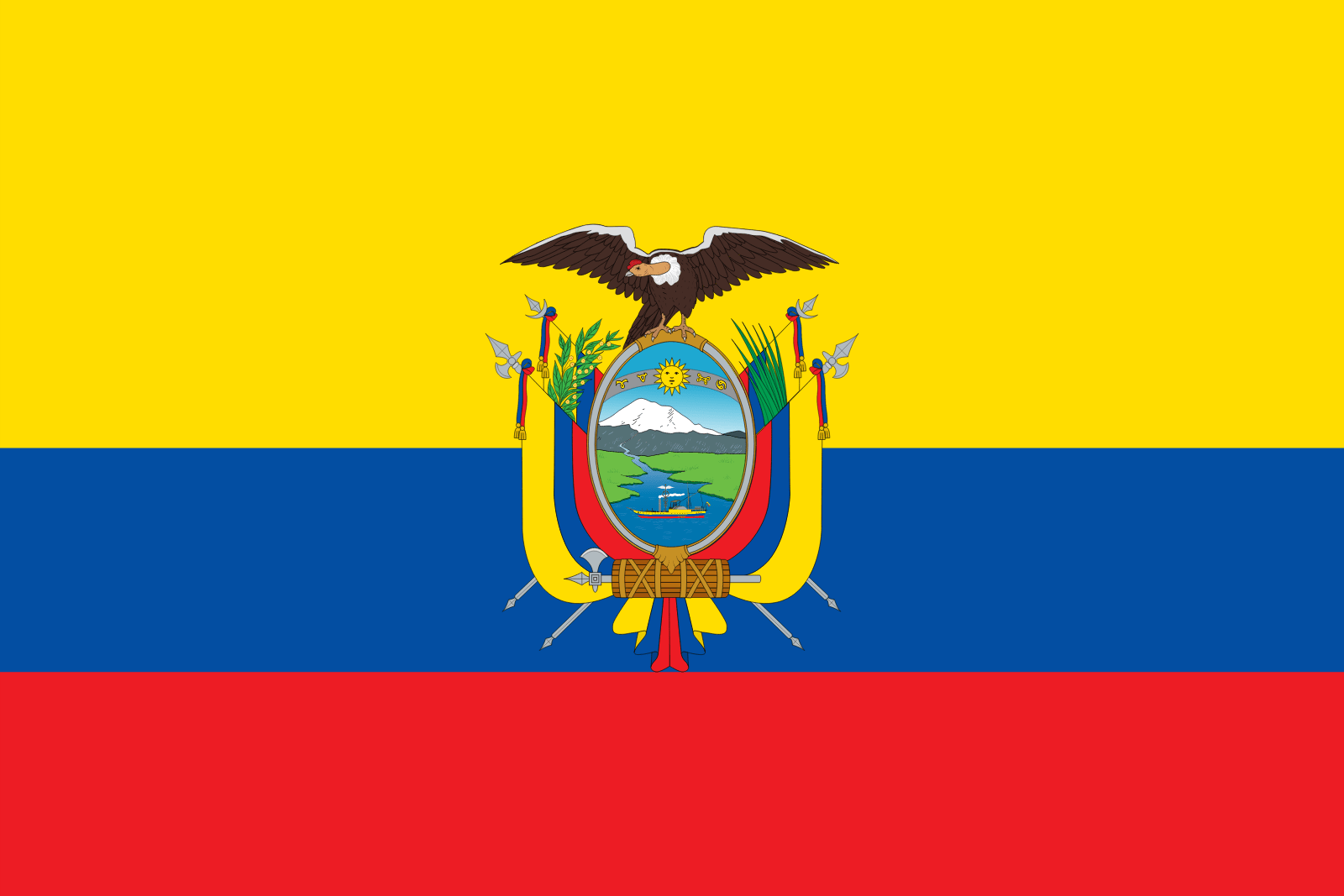 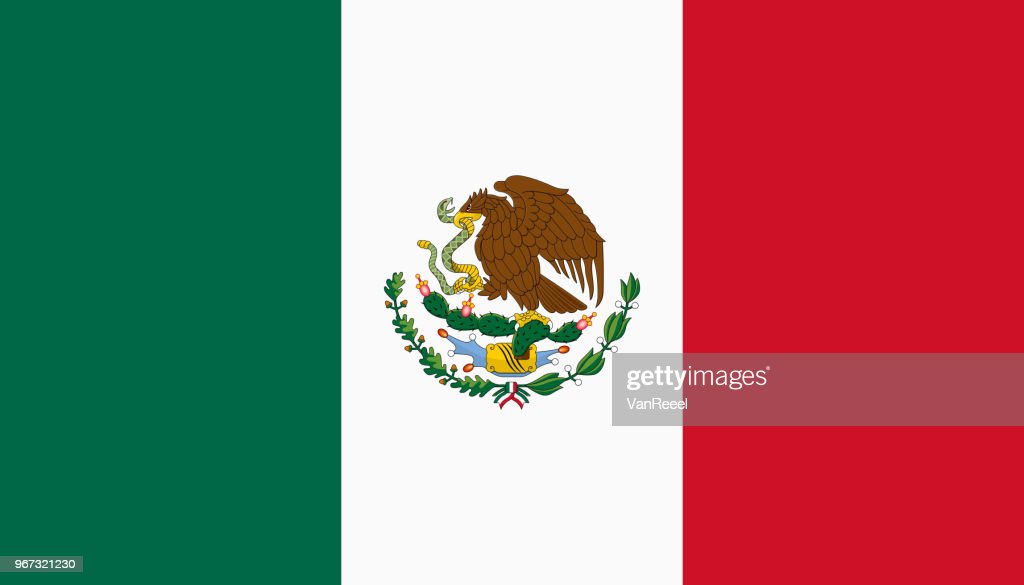 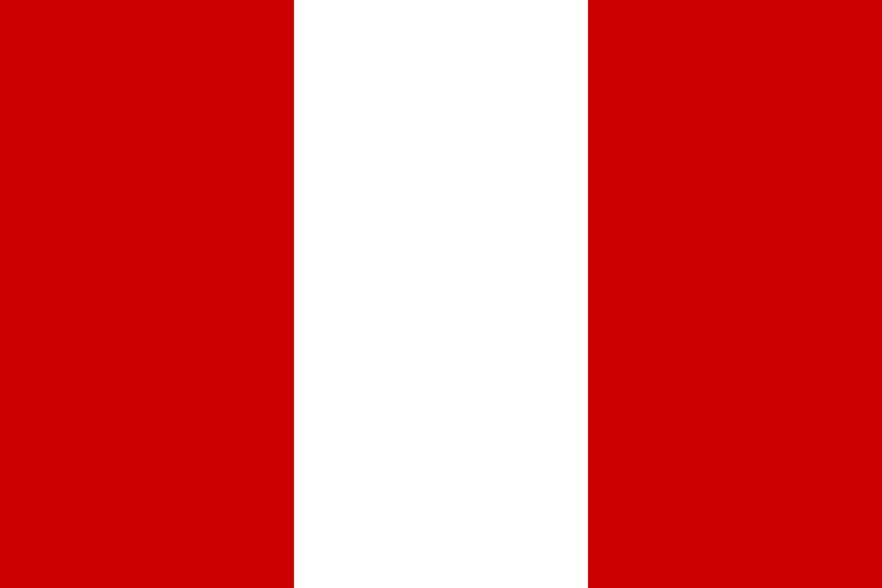 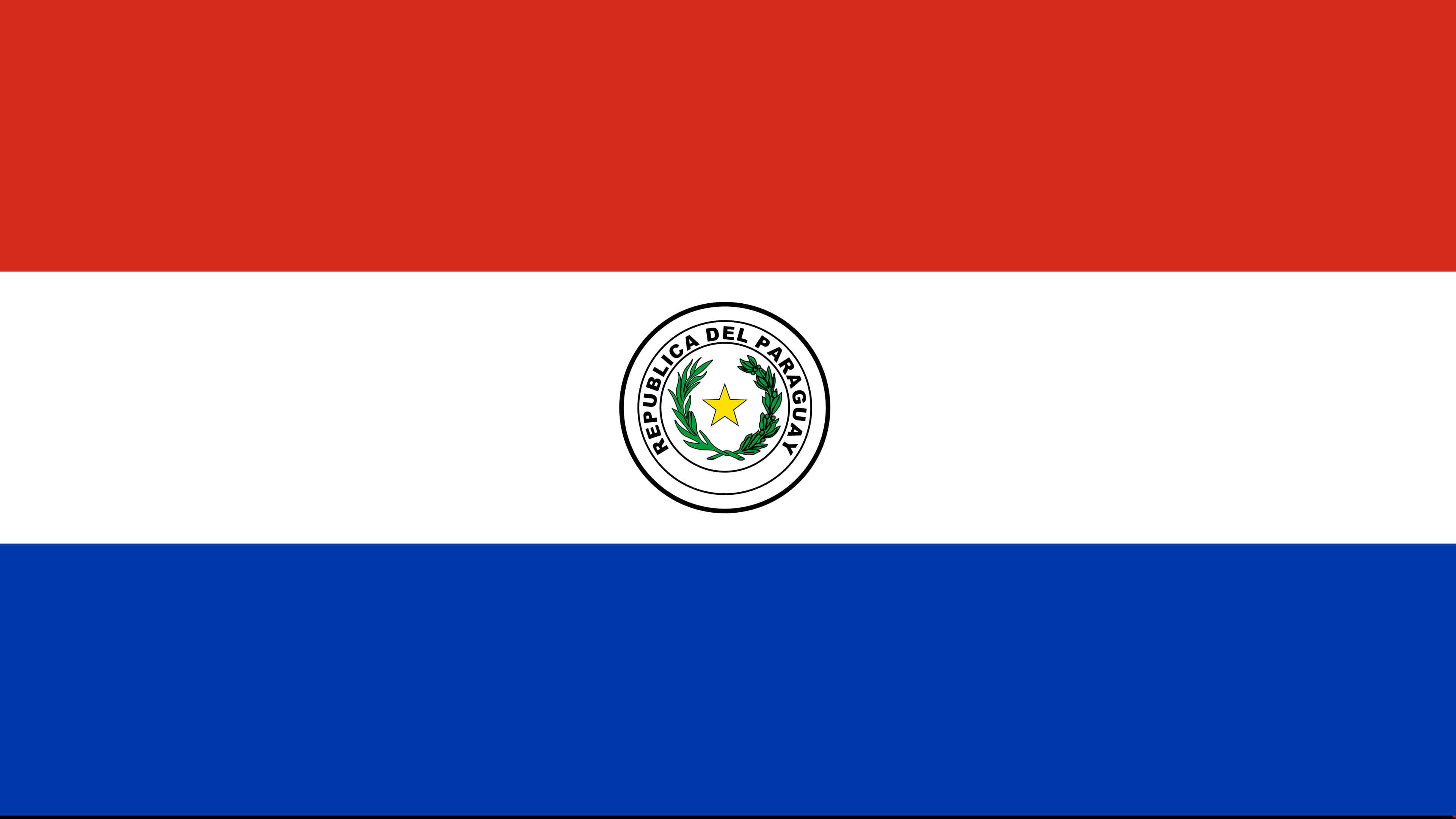 Total Telecom (Argentina) 	Operator
Totalplay (Mexico) 		Operator
Megacable (Mexico) 		Operator
Entel (Chile) 			Operator
Personal Paraguay (Paraguay)	Operator

CITIC (Ecuador) 		Regulator

IPv6 Council Peru 		Research

SI6Network (Argentina) 		Consultant
IPv6 Enhanced Council: PoC Program (Governance)
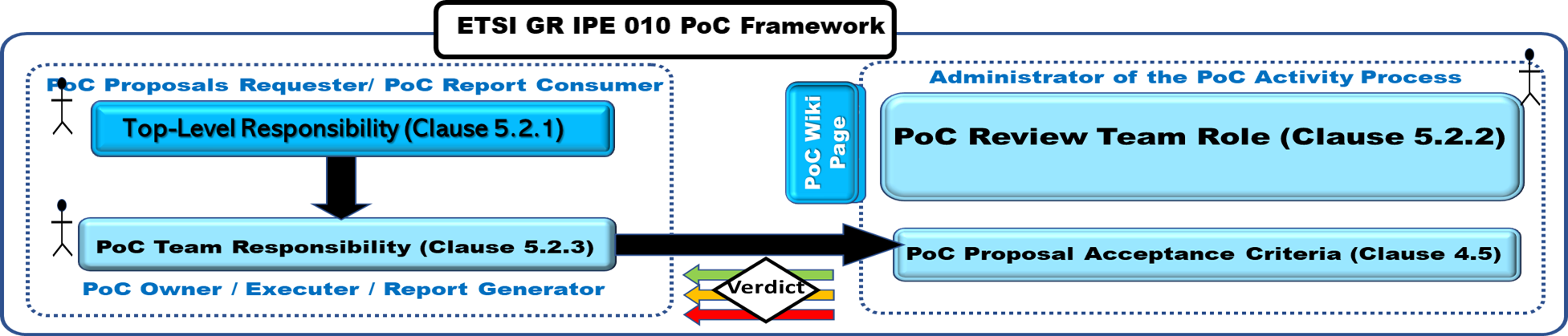 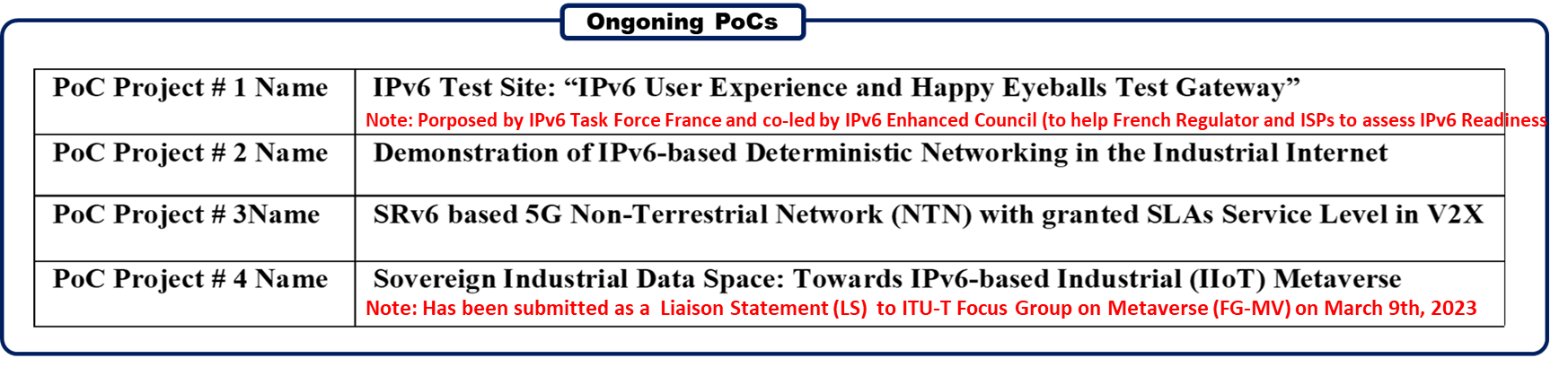 Tayeb Ben Meriem, IPv6 Forum, PoC Review Team Leader tayeb.benmeriem@ipv6forum.com
You are welcome
Contact:
IPv6 Enhanced Council Scope and Roadmap
IPv6 Enhanced Deployment Council Roadmap (2023+)
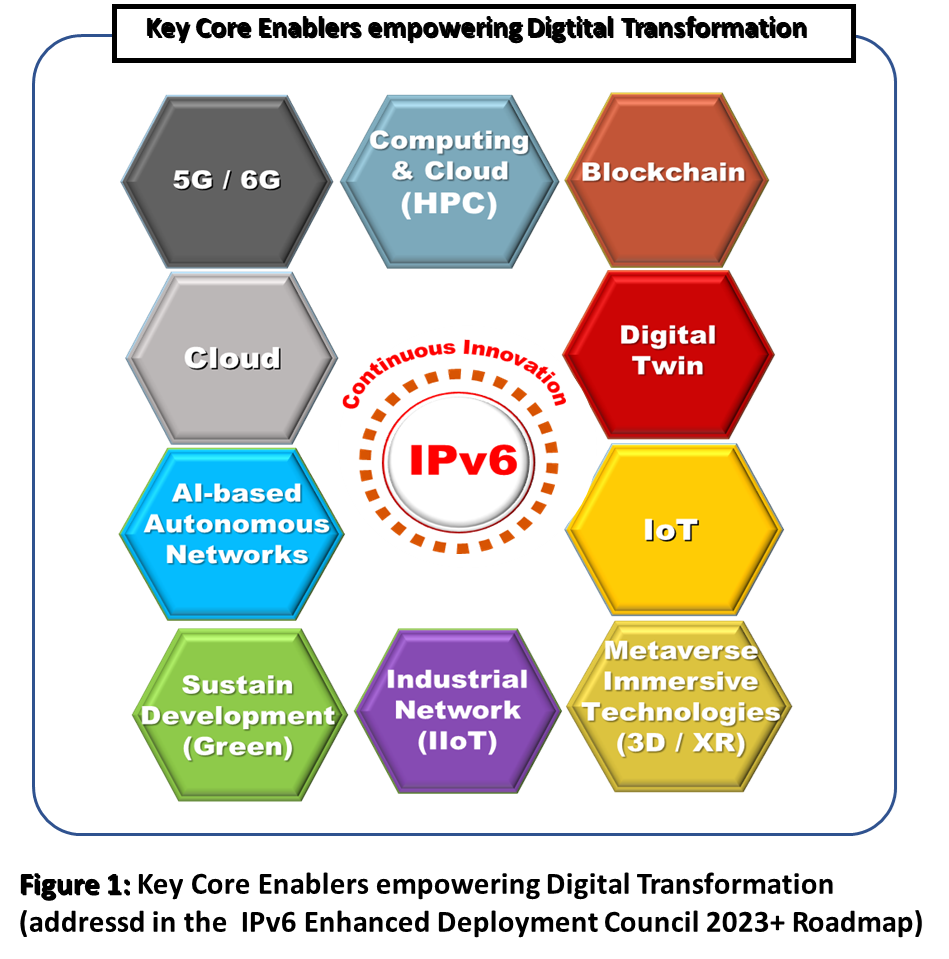 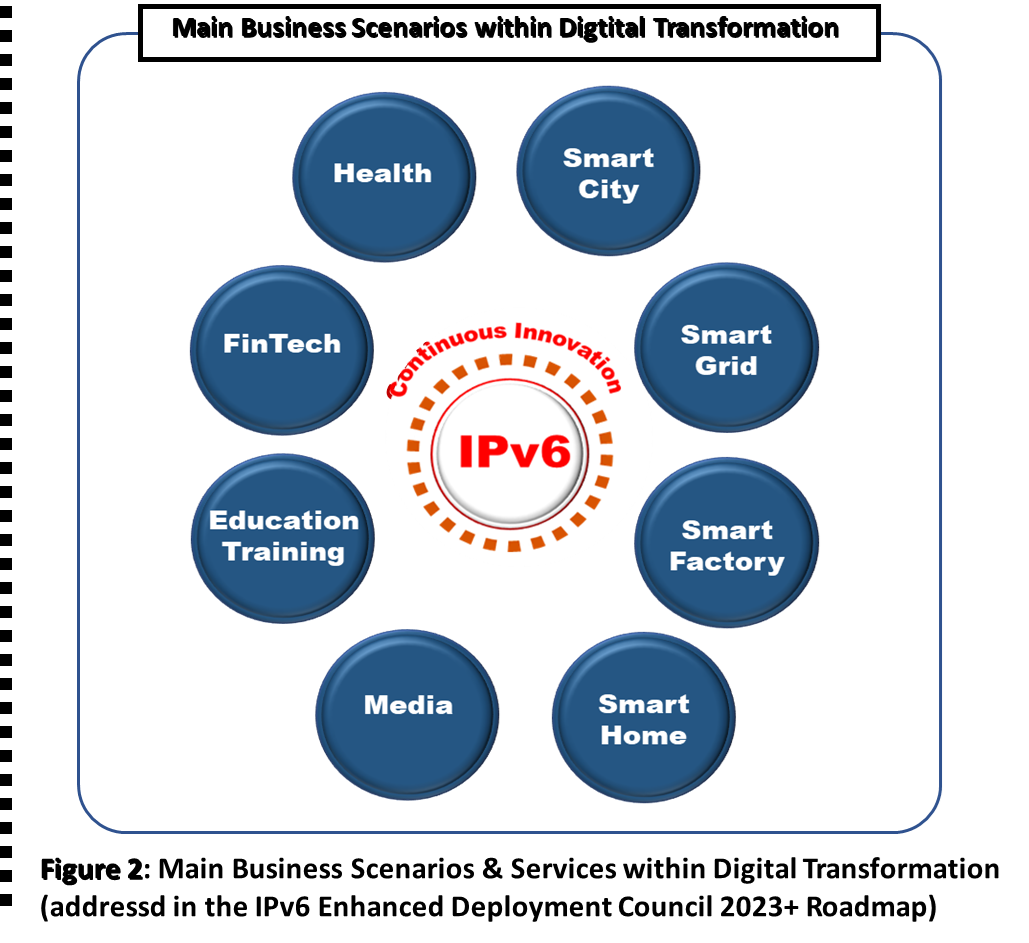 Key Enablers (Technologies) empowering Digital Transformation and associated main Business Scenarios & Services in the scope
Courses & Certifications Accelerate IPv6 Talent Cultivation & Skill Improvement
To implement Digital Transformation, the Industry is seeking Training Programs
IPv6 Enhanced Knowledge System for Industry Talent Cultivation
IPv6 Certification Framework
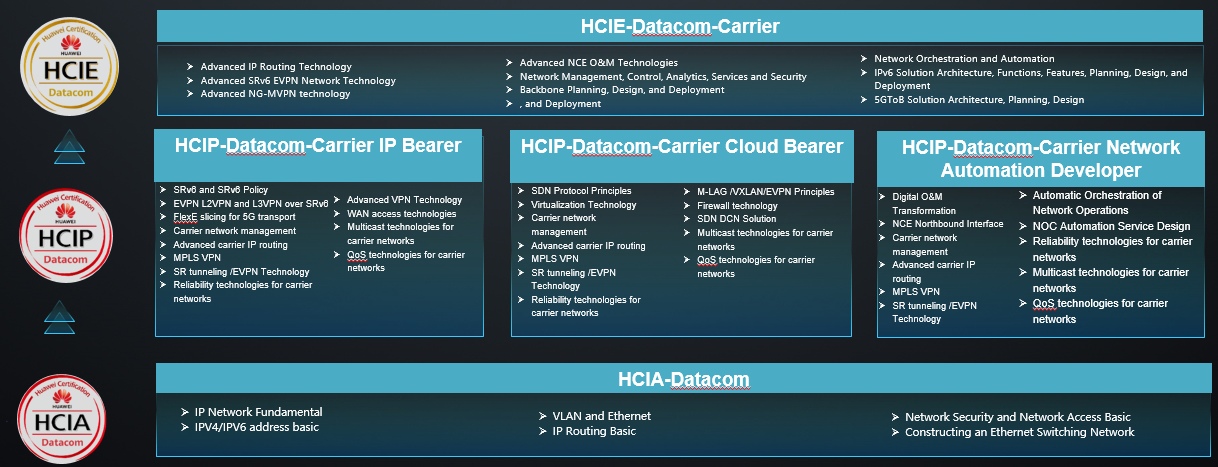 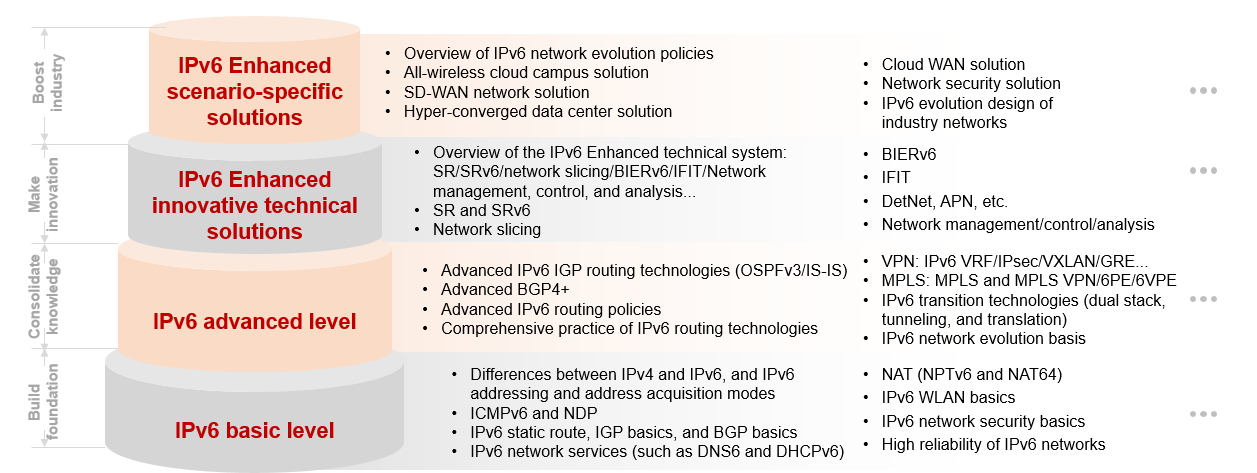 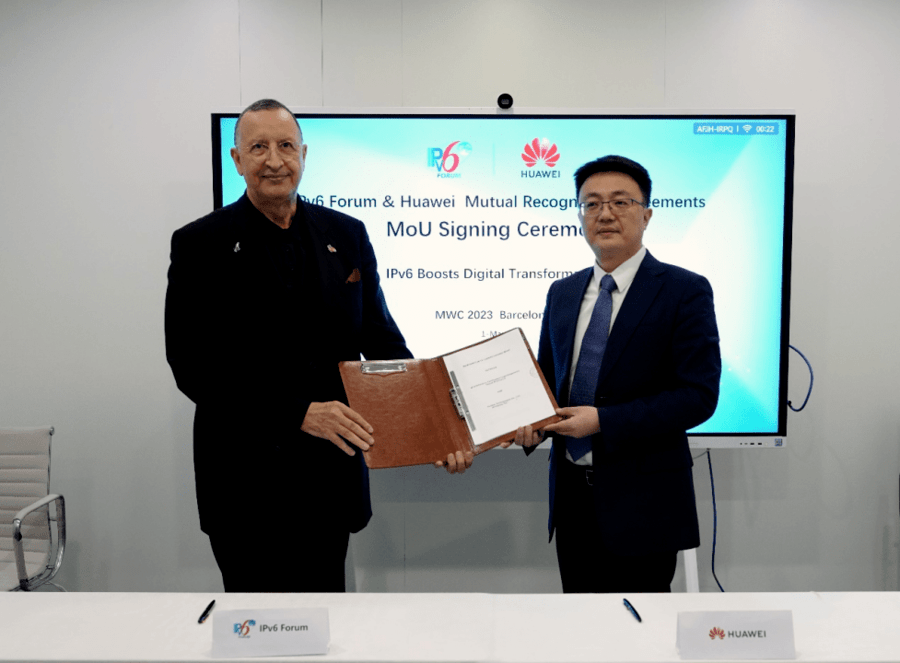 HCIA-Datacom certification aims to cultivate network engineers with basic knowledge and skills of datacom.
HCIP-Datacom consists of one core technology direction, HCIP-Datacom-Core Technology, and six optional sub-directions. HCIP-Datacom is designed to train senior engineers for cross-domain solution planning and design or single-domain planning and deployment.
HCIE-Datacom aims to cultivate network experts with cross-domain solution theories and deployment capabilities.
Technologies and Practices
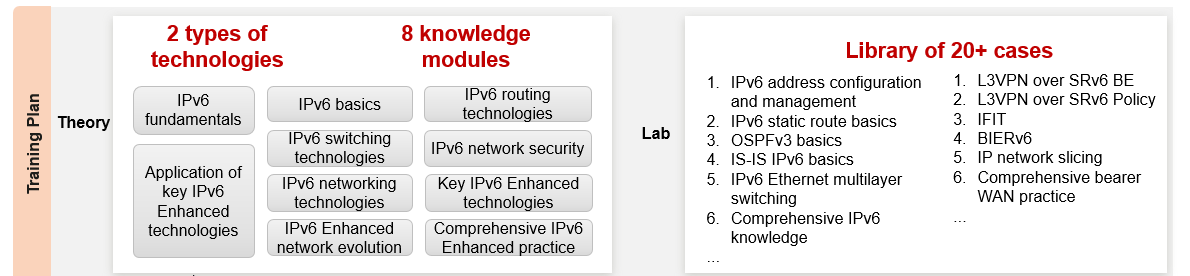 IPv6 Forum Signs an IPv6 Talent Development Cooperation Agreement with Huawei to Accelerate Industry Digital Transformation
(During MWC Event, Barcelona, February 2023)
Huawei IPv6 Certification Framework 
Datacom Certification Launch | Huawei Enterprise
IPv6 Education Certification Logo Program
https://education.ipv6forum.com/
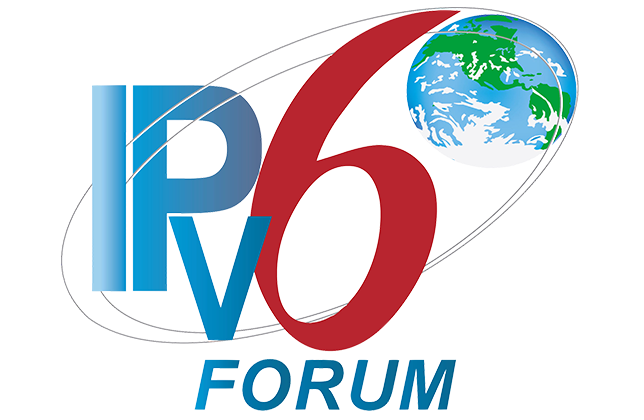 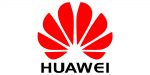 Contents
IPv6/IPv6 Enhanced Key Value for Digital Transformation
01
IPv6 Enhanced Council Introduction
02
IPv6 Policy and Experience in Europe and France
03
IPv6 Deployment Gets Ready to Set Sail in LATAM
3 KPIs are monitored and tracked: 1) IPv6 Capable Rate, 2) IPv6 Deployment Speed, 3) IPv6 Network Latency
IPv6 Capable Rate by country
TOP8
IPv6 Development Speed
TOP10: 4 countries in LATAM
IPv6 network latency lower than IPv4
https://stats.labs.apnic.net/ipv6/
IPv6-IPv4 Mean RTT Diff
The smaller, the better
TOP3: Uruguay(47%), Mexico(43%) and Brazil(34%) 
8 countries > 20%
World average ratio : 29%
Network latency directly reflects network quality.
Latin America's IPv6 network has the lowest latency and high quality in the world.
Latin America accounts for nearly Half of the 10 fastest growing countries in the world.
6
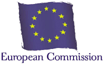 European Commission effort in IPv6 and related Instruments
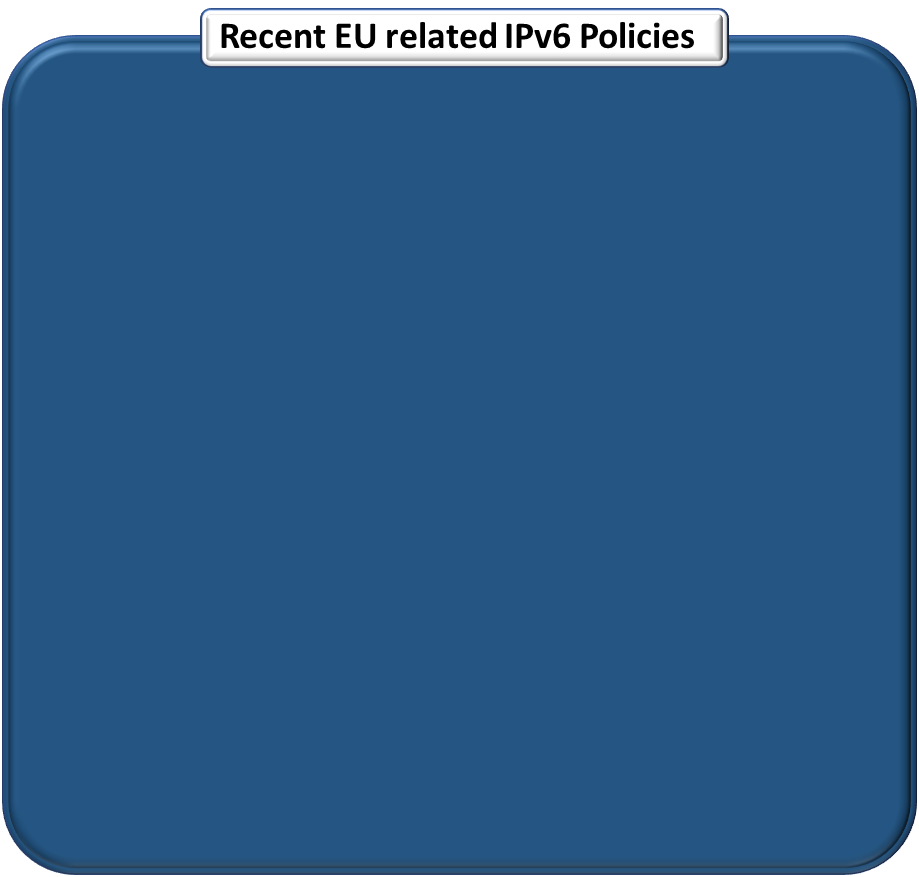 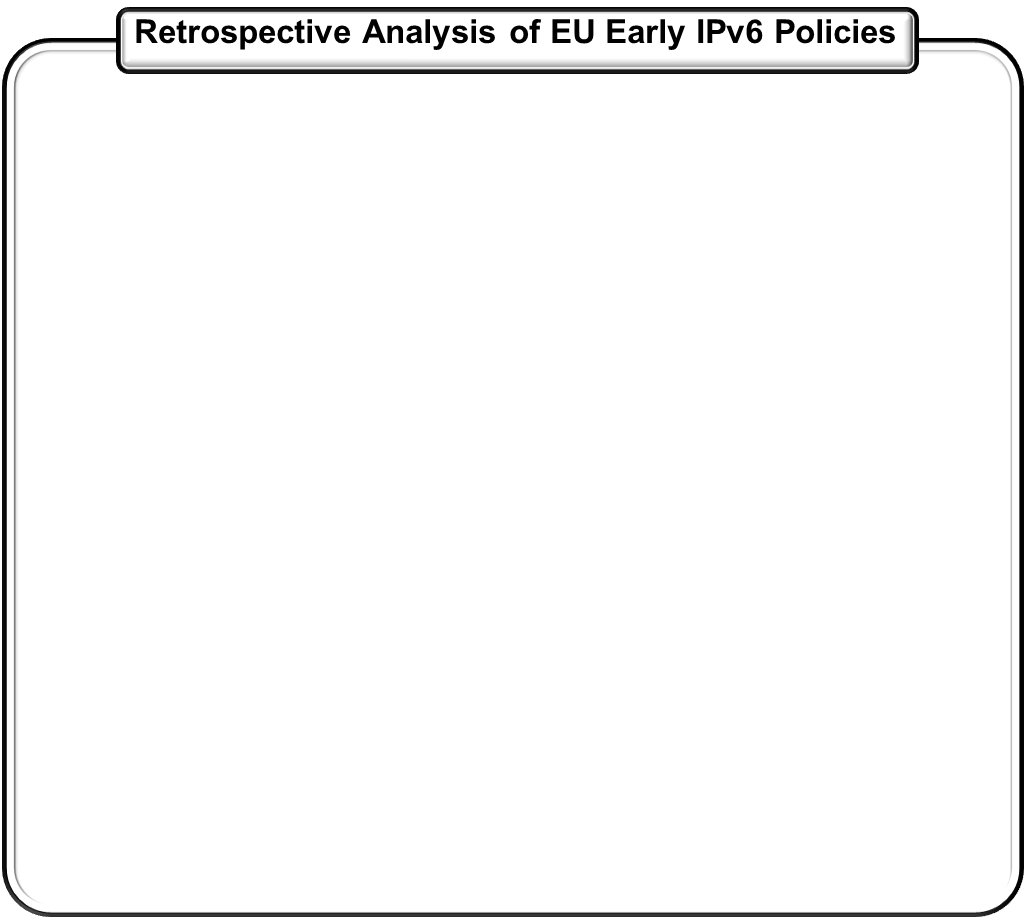 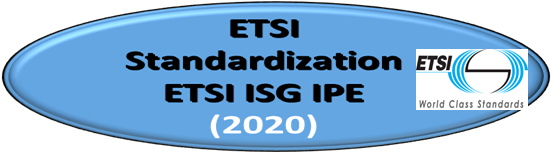 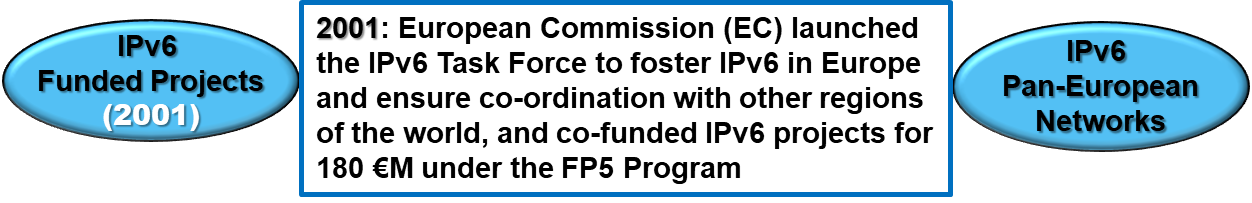 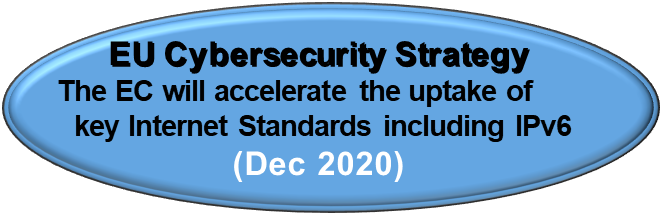 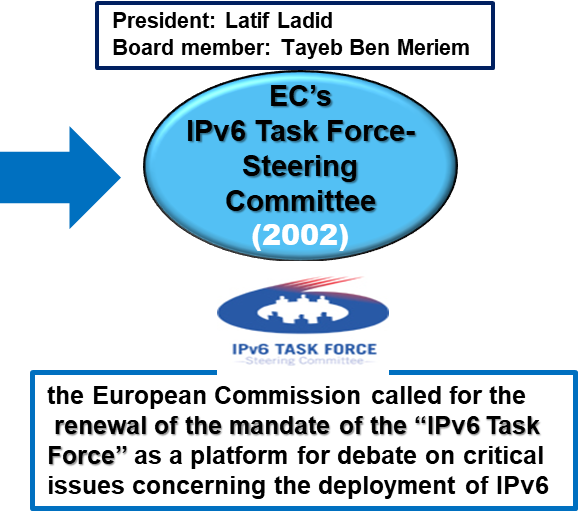 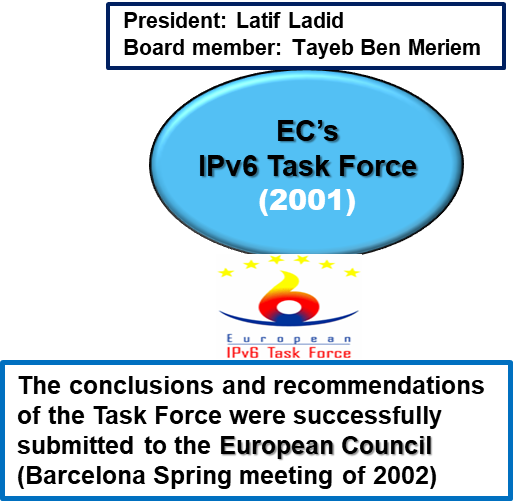 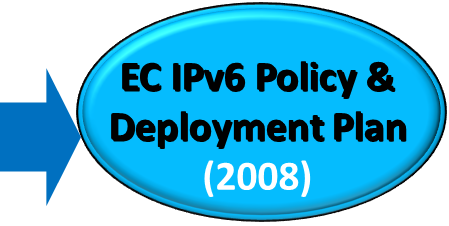 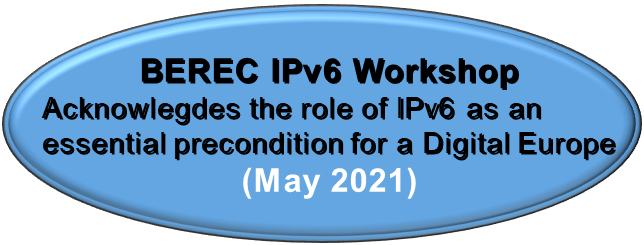 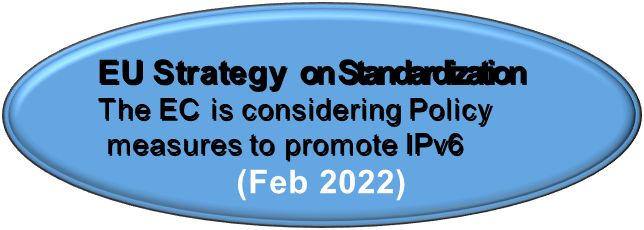 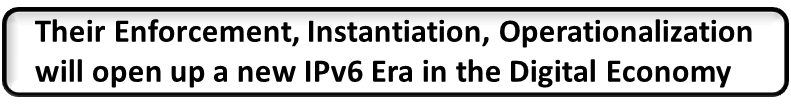 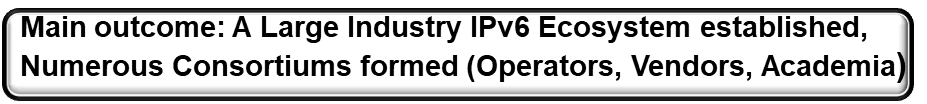 IPv6 Policy Actors and Roadmap at Europe and Country-MS levels
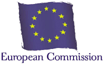 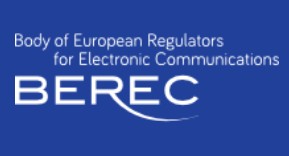 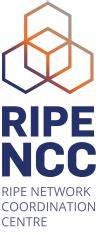 Digital Market Act (2020)
ATLAS Project
RIPE Academy
Objective 1 out of 5: Promote Connectivity and access to High Capacity
 Networks
5 years 
mandate
(2021-2025)
5 years 
mandate
(2021-2025)
IPv6 Policy & Roadmap at Europe Level
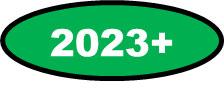 End 90s
May 2021
End 90s
25/11/2019
Last IPv4 /22 Block (Shortage)
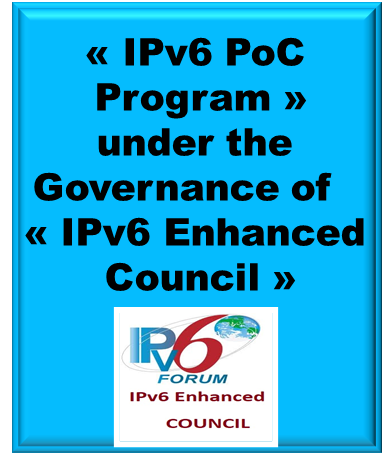 National 
Regulation
Authority
LIR
National 
Regulation
Authority
Member
States
LIR
National 
Regulation
Authority
Member
States
LIR
Member
States
IPv6 Policies, Roadmap and Instruments at National Level
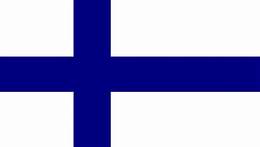 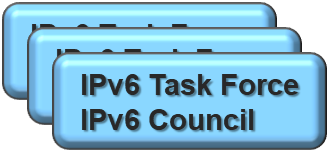 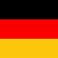 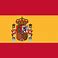 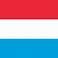 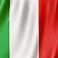 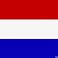 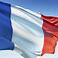 IPv6 deployment is unbalanced (Need to create a New common Proofground / Instrument to fill the Gap)
French IPv6 Task Force model and Experience
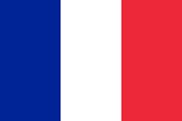 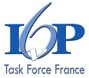 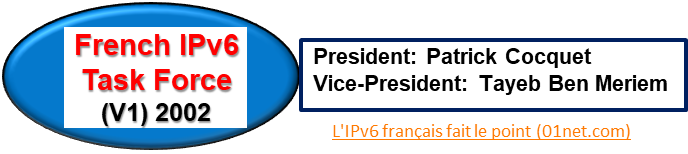 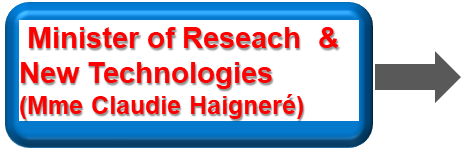 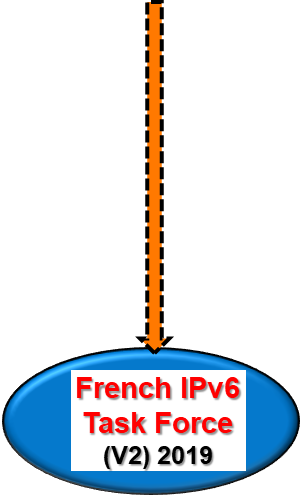 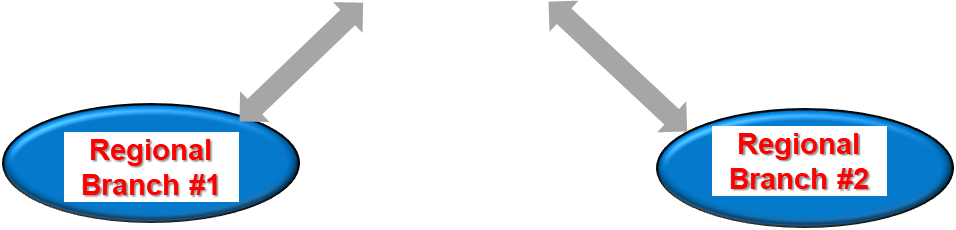 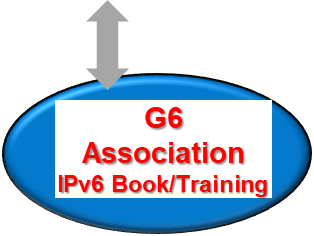 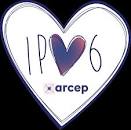 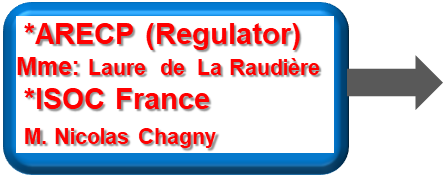 Communicate with Carriers and Enterprises and regularly release IPv6 deployment reports
Annual Barometer on IPv6 Evolution in France
Annual Report on Data Interconnection in France
France 2021 Internet Report
Internet Service Quality 2020 Report
Global IPv6 Deployment Statistics
The 4 major Operators , Orange, SFR , Bouygues Telecom, Free had already assigned between
 93% and 98% of their IPv4 @
An obligation of IPv6 support to guarantee the service interoperability and not block services only available in IPv6
The 3.4-3.8 GHz 5G spectrum holders must have their network compatible with IPv6 protocol from December 31 2020.
Work with IPv6 Stakeholders to release guidance documents
Enterprise: Why Migrate to IPv6? December 2020
Enterprise IPv6 Deployment Guide
French Regulation Authority (ARECP) IPv6 Barometer
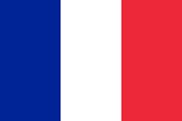 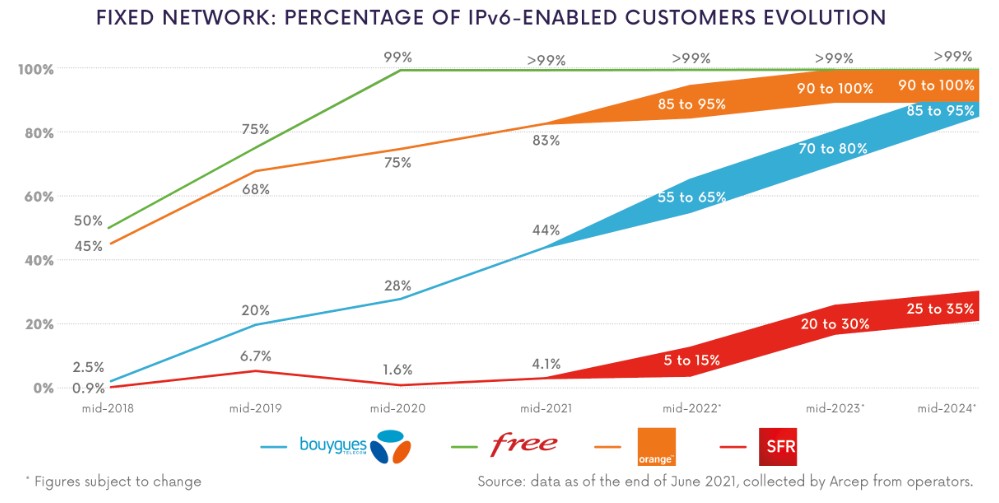 Handbook link
https://en.arcep.fr/publications/task-force-ipv6.html
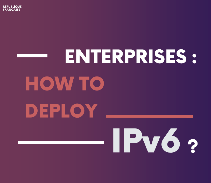 French Regulator ARCEP
Released the IPv6 Deployment Guide for Enterprises
Thank You